PHY 711 Classical Mechanics and Mathematical Methods
10-10:50 AM  MWF  Olin 103

Plan for Lecture 2:
 Brief comment on quiz
  Particle interactions
Notion of center of mass reference fame 
Introduction to scattering theory
8/29/2014
PHY 711  Fall 2014 -- Lecture 2
1
Comment on quiz questions
1.
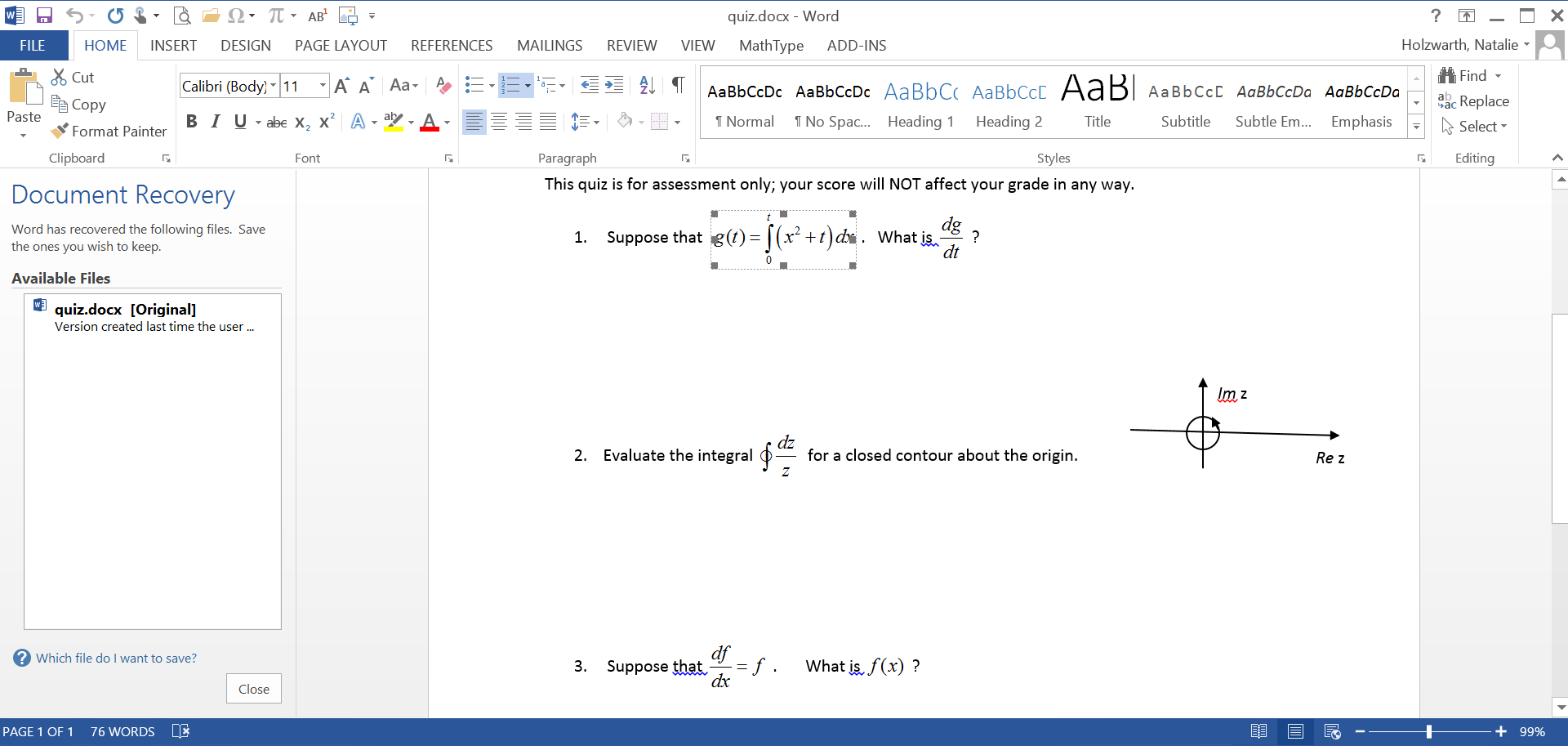 3.
8/29/2014
PHY 711  Fall 2014 -- Lecture 2
2
Classical mechanics of a conservative 2-particle system.
1
2
8/29/2014
PHY 711  Fall 2014 -- Lecture 2
3
Relationship between center of mass and laboratory frames of reference
8/29/2014
PHY 711  Fall 2014 -- Lecture 2
4
Classical mechanics of a conservative 2-particle system -- continued
8/29/2014
PHY 711  Fall 2014 -- Lecture 2
5
Note:   The following analysis will be carried out in the center of mass frame of reference.

In laboratory frame:                   In center-of-mass frame:
v1
V1
m
m1
r
vCM
origin
mtarget
Also note:   We are assuming that the interaction between particle and target V(r) conserves energy and angular momentum.
8/29/2014
PHY 711  Fall 2014 -- Lecture 2
6
Scattering theory:
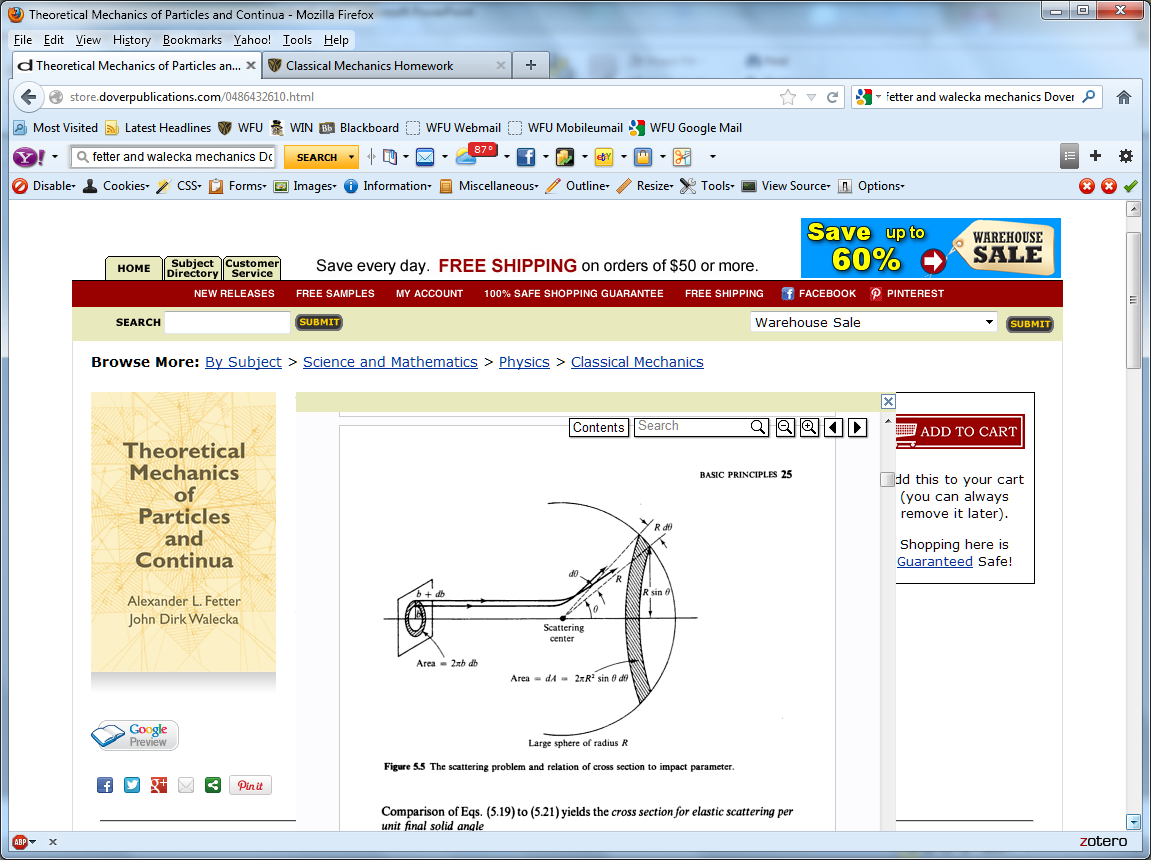 8/29/2014
PHY 711  Fall 2014 -- Lecture 2
7
b
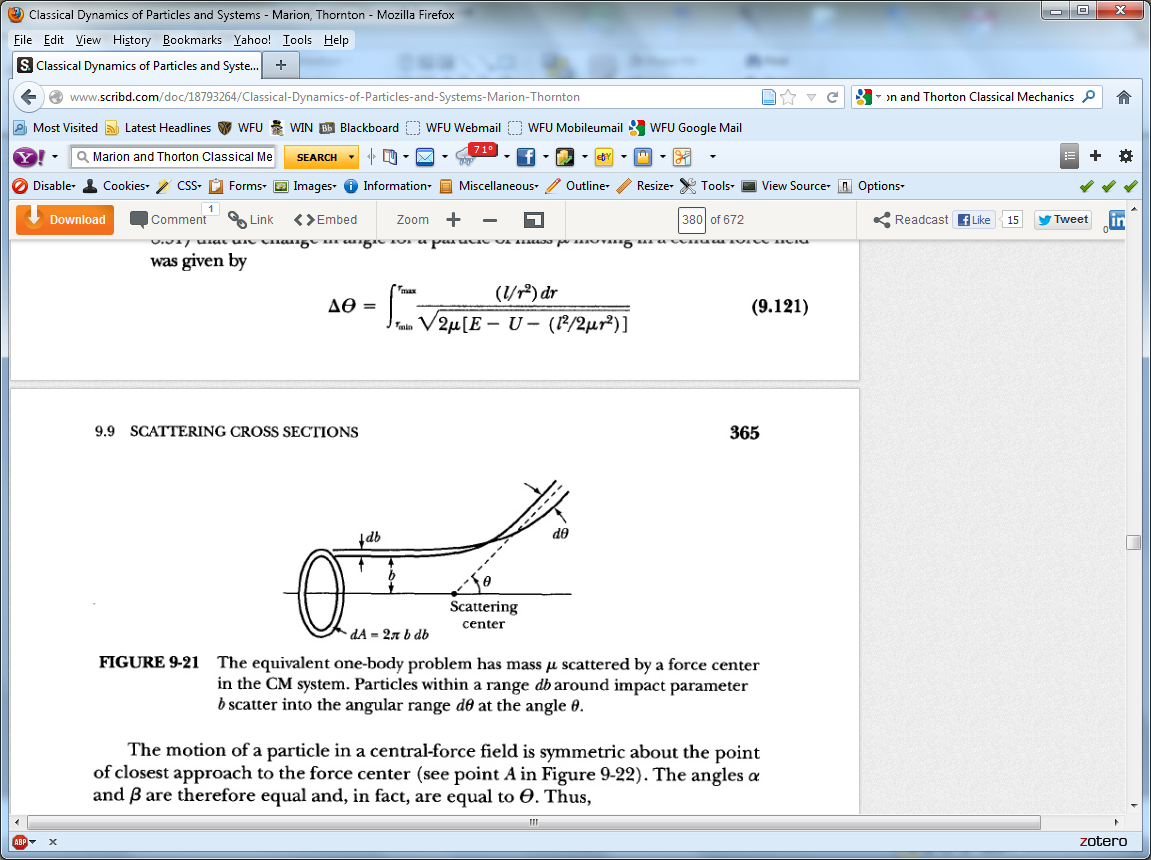 Figure from Marion & Thorton, Classical Dynamics
8/29/2014
PHY 711  Fall 2014 -- Lecture 2
8
In center of mass reference frame:
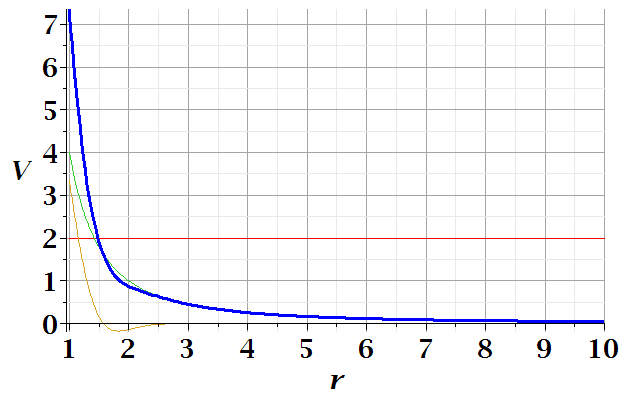 E
rmin
8/29/2014
PHY 711  Fall 2014 -- Lecture 2
9
f
rmin
r(f)
8/29/2014
PHY 711  Fall 2014 -- Lecture 2
10
8/29/2014
PHY 711  Fall 2014 -- Lecture 2
11
8/29/2014
PHY 711  Fall 2014 -- Lecture 2
12
8/29/2014
PHY 711  Fall 2014 -- Lecture 2
13
b
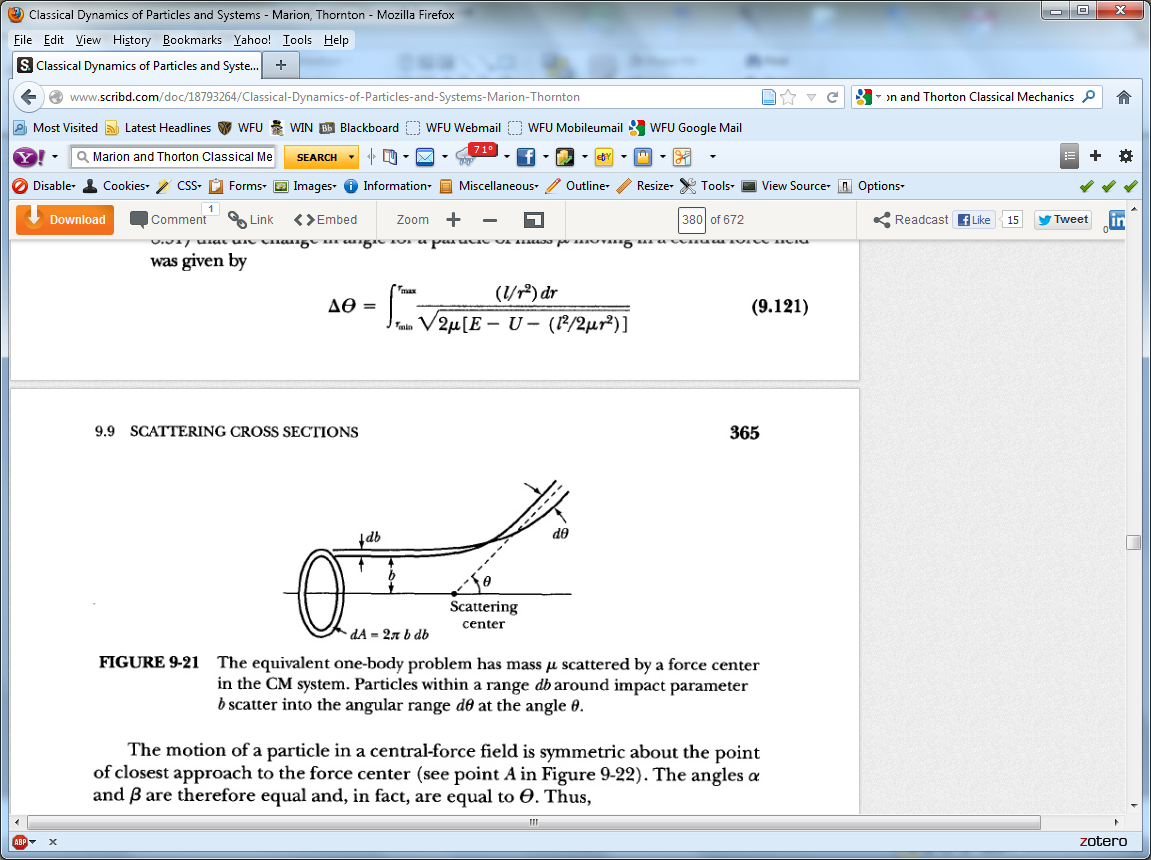 Figure from Marion & Thorton, Classical Dynamics
8/29/2014
PHY 711  Fall 2014 -- Lecture 2
14
8/29/2014
PHY 711  Fall 2014 -- Lecture 2
15
8/29/2014
PHY 711  Fall 2014 -- Lecture 2
16
Relationship between fmax and q:
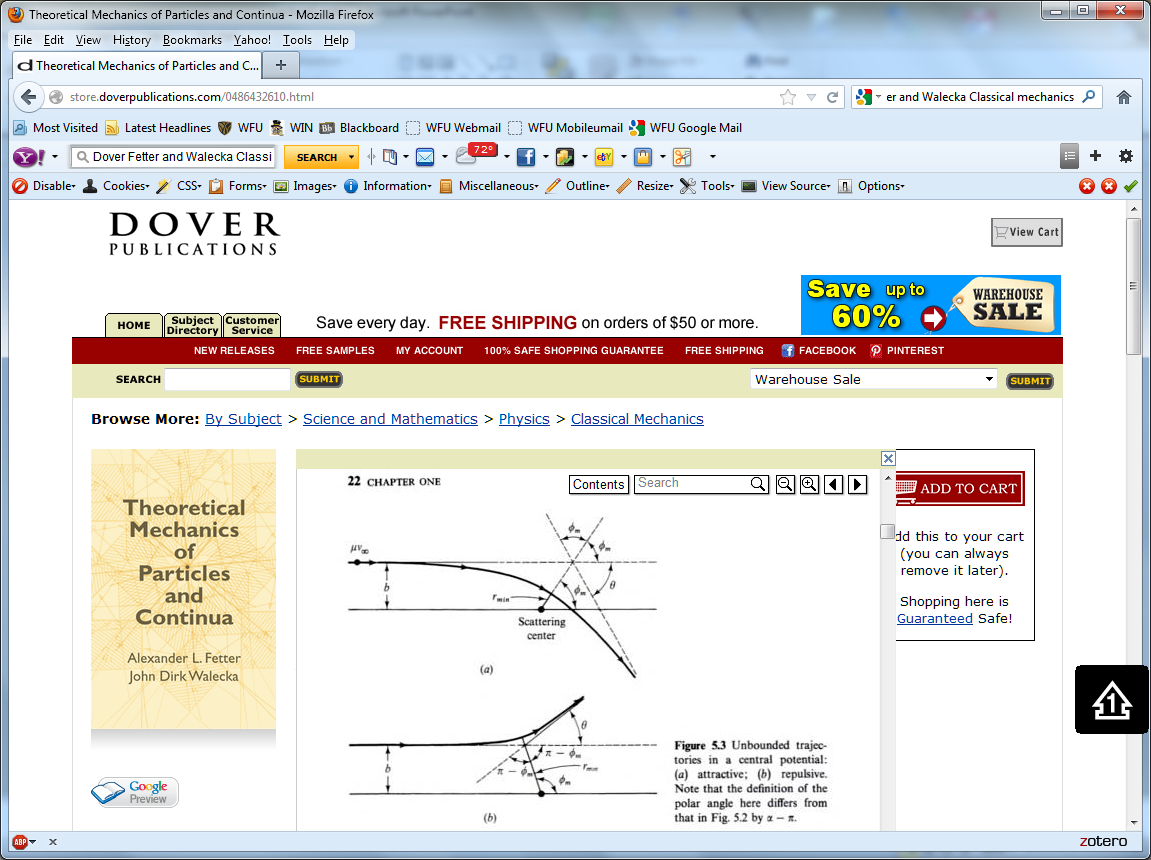 8/29/2014
PHY 711  Fall 2014 -- Lecture 2
17
8/29/2014
PHY 711  Fall 2014 -- Lecture 2
18
8/29/2014
PHY 711  Fall 2014 -- Lecture 2
19
8/29/2014
PHY 711  Fall 2014 -- Lecture 2
20